Keep your club safe!Cybersecurity tips
WELCOME
Keep your club safe!Cyber security tips
Presenter Name
Role
Keep your club safe!Cyber security tips
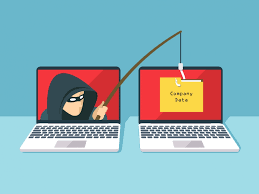 Cyber Security
Hackers will call your phone!

Never give out information over the phone, through email or in person unless the requestor's identity is confirmed. 

Instead, call the company back via a published phone number.
Cyber Security
Club Website Content Tips
Cyber Security
If you publish personal information on your website – hackers will probably find it and use it to launch an attack!
Cyber Security
Never place personal information including email addresses, rosters, officer lists or district directories on your website
Never upload (PDF, Excel, Word, etc.) personal member information on your website
Use contact forms instead of email addresses on your website
Same rules apply to all social media pages like Facebook
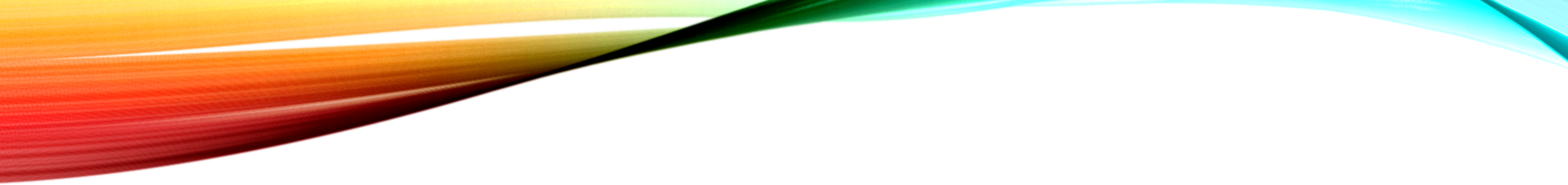 Cyber Security
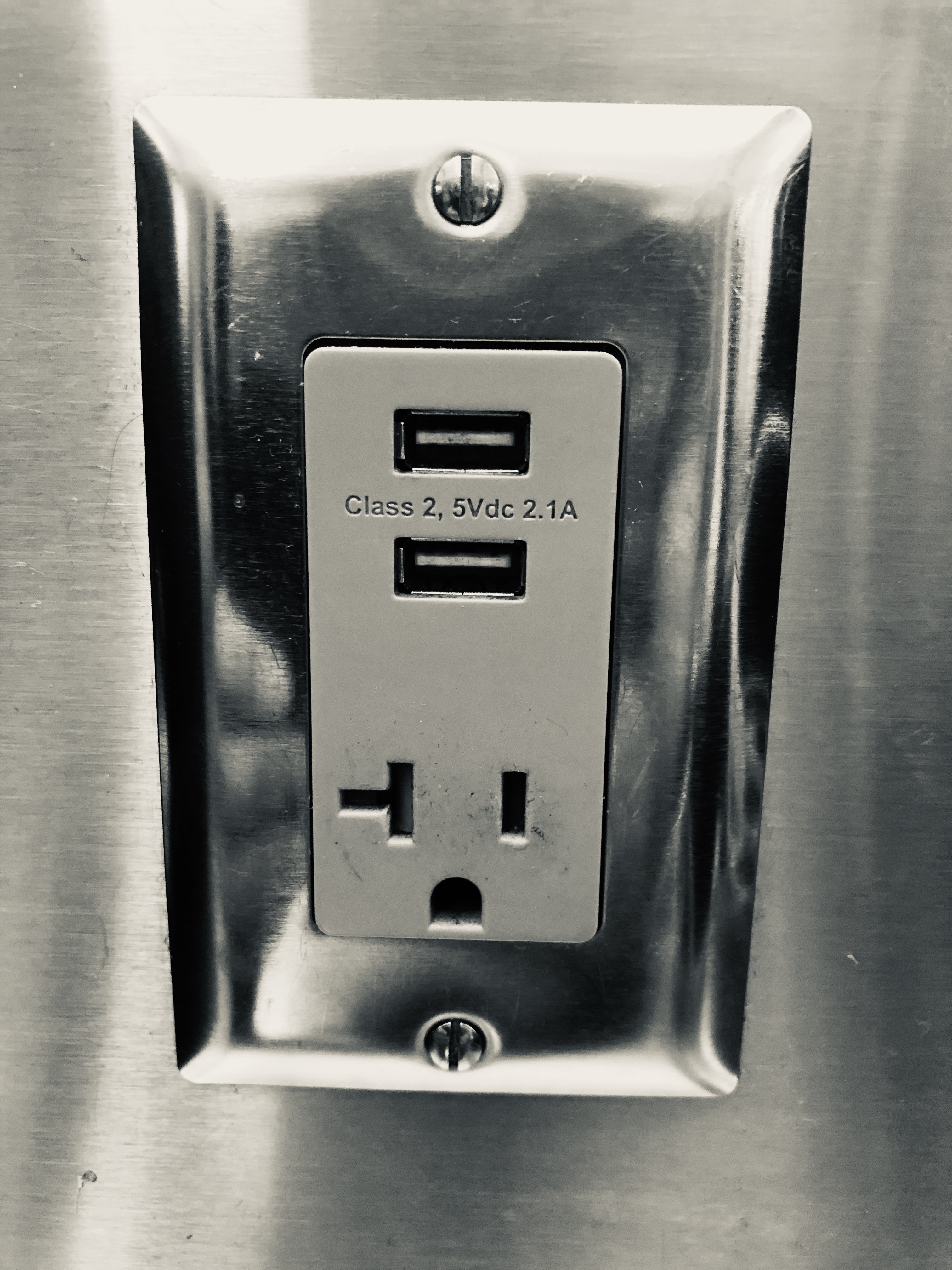 Don't use airport charging stations

Data access and charging both go through the USB port so hackable

Use a portable charger instead
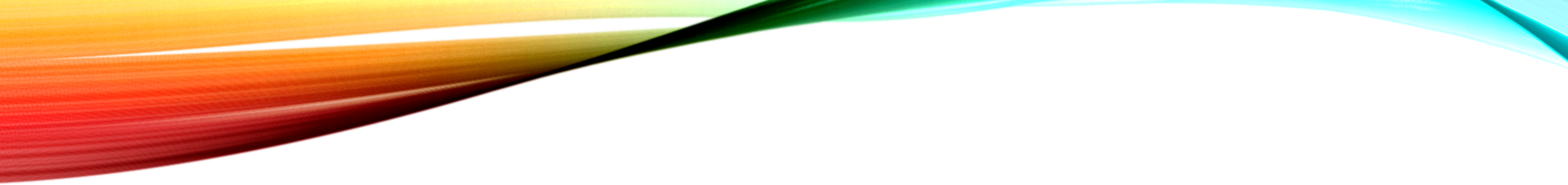 Cyber Security
Don't use untrusted wifi networks

Hackers can impersonate as a known network and then hack your device and steal your information

Use your phone hotspot instead
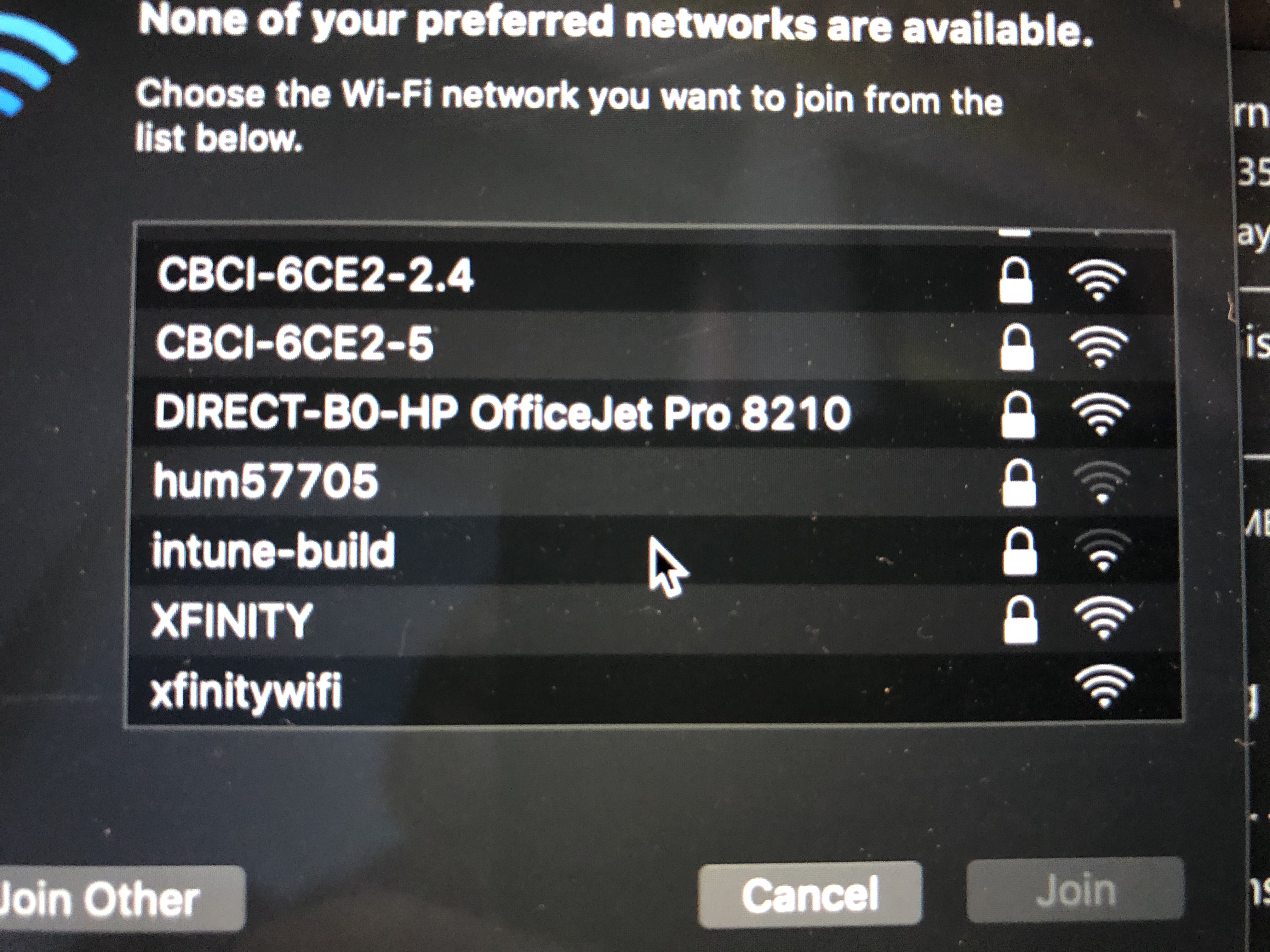 Keep your club safe!Cyber security tips
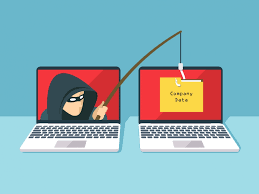 PHISHING
Cyber Security
Phishing

An attempt to obtain sensitive information   such as
Usernames
Passwords
Contact lists
Credit card details
by masquerading as a trustworthy source
Cyber Security
Phishing

Often done using 
Email
Instant messaging
Texting 
Phone calls
Cyber Security
The biggest security problem online

Phishing accounts for 90 to 95%of security threats
Cyber Security
Phishing victims might be tricked into clicking a link through to a fake webpage. 

The aim is persuading the user to enter personal information.
Cyber Security
A link can be in the form of a:

Text link
Button link
Image link
Cyber Security
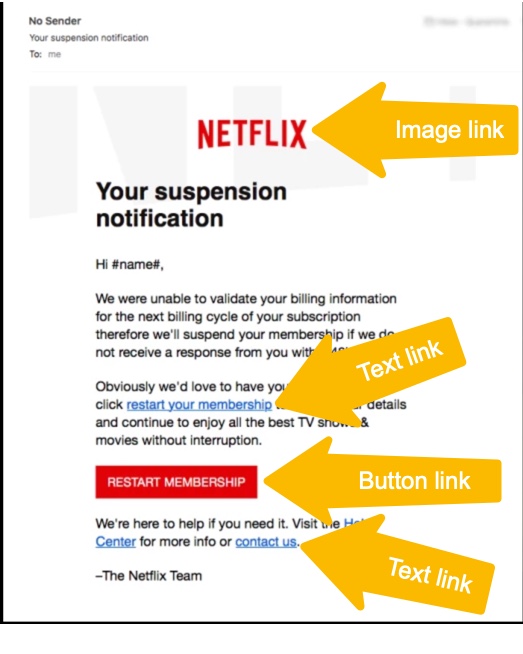 Example of a Netflix Phishing email
Cyber Security
It's estimated that an average of 1.4 million phishing websites are created 
every month.
Cyber Security
Some victims are tricked into downloading and installing malware including ransomware and spyware
Cyber Security
Some Definitions

Malware – Any malicious software used to exploit and do harm to a computer, computers or a network.
Ransomware – A malware that holds computer files hostage until ransom paid. 
Spyware – A malware that records keystrokes and user activity and sends data to the hacker for exploitation. 
Social Engineering - Art of manipulating, influencing, deceiving you to take action not in your or your business' best interest.
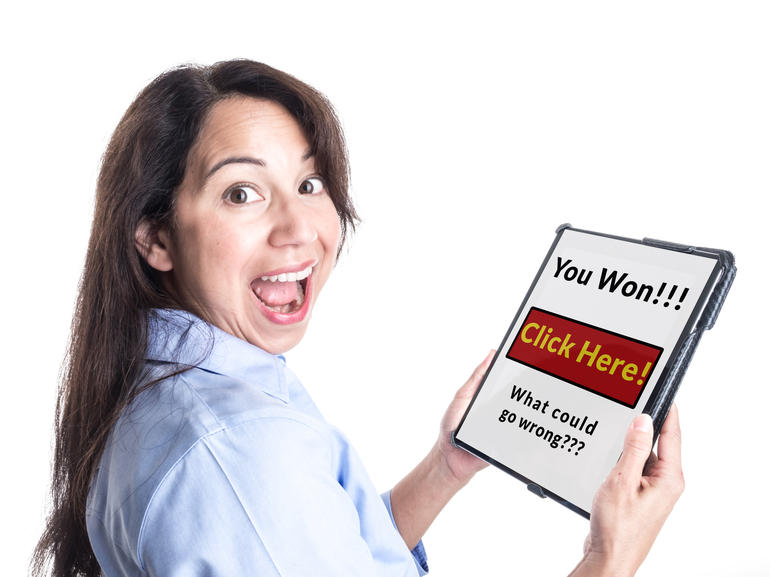 Cyber Security
Cyber Security
Common Phishing techniques include offers of prizes won in fake competitions such as lotteries or contests by retailers offering a 'discount code' or a 'giveaway prize'.
Cyber Security
In order to 'win' the prize, the victims are asked to enter their details such as name, date of birth, address and bank details in order to claim. But there's no prize, and all they've done is put their personal details into the hands of hackers.
Cyber Security
Phishing attempts claim to be from popular retail, social, government, banks and auction websites – attempting to trick the unsuspecting person.
Cyber Security
Spear Phishing

Key individual(s) or organization are targeted to gain valuable information other than credit card data.
Targets are researched to make the attack more personalized and increase chances of success. 
Phishers gain trust, then exploit that trust to gain information or access.
Cyber Security
Spear Phishing attempts claim to be from friends, coworkers, your HR department, your IT administrator – attempting to lure the unsuspecting person through a false sense of trust.
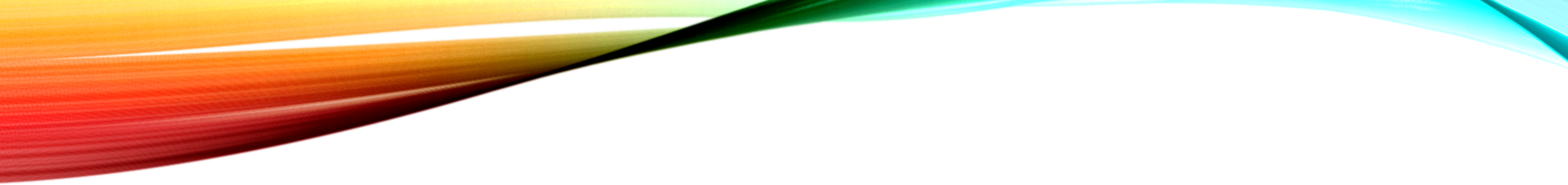 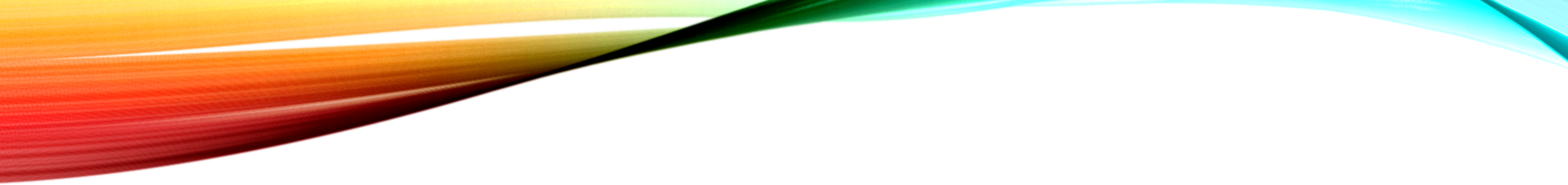 Cyber Security
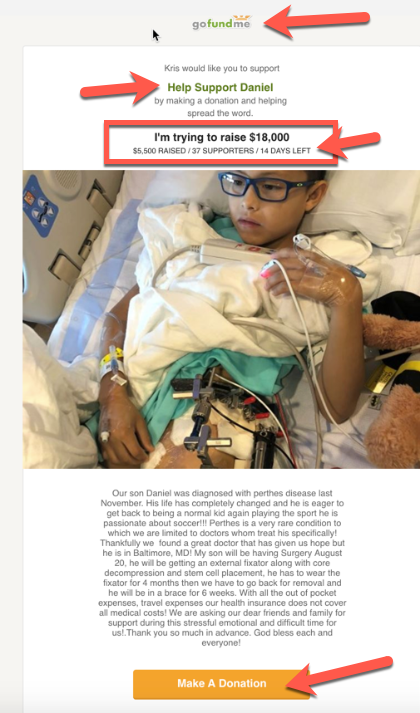 Actual Spear Phishing Attack on a Kiwanis District
Appeared to come from Governor
Sent to members in the district
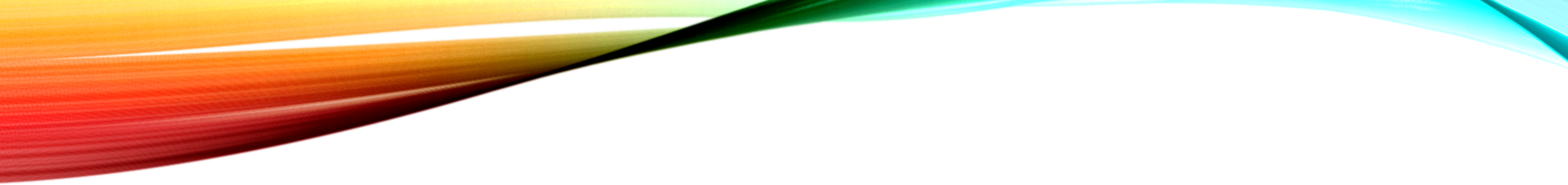 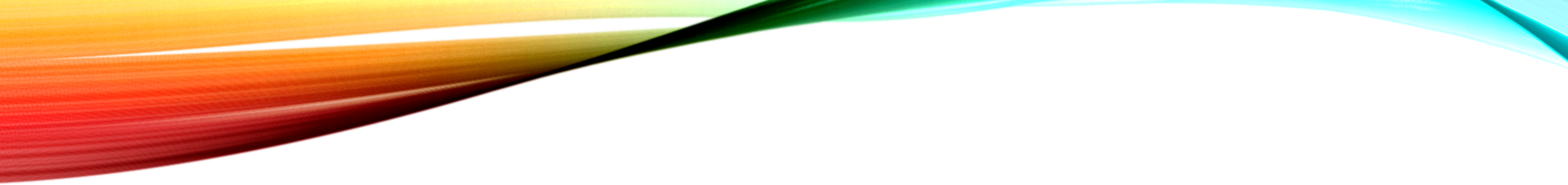 Cyber Security
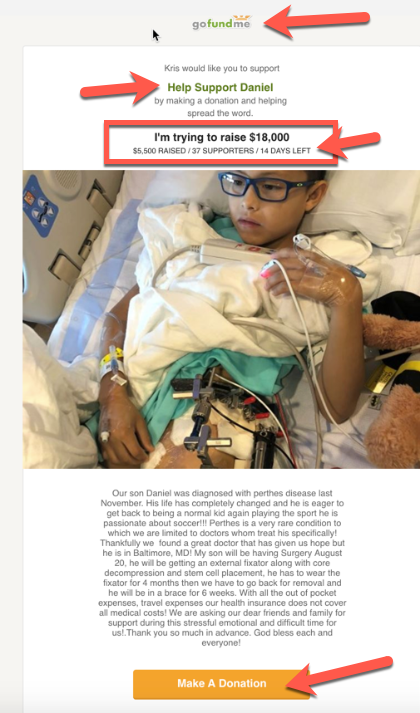 How did the hackers do it?
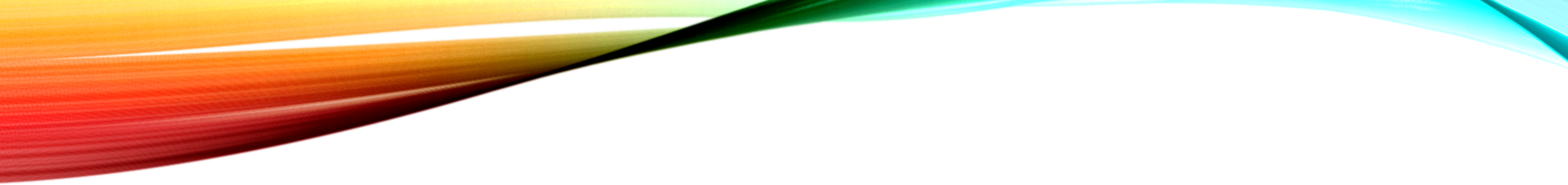 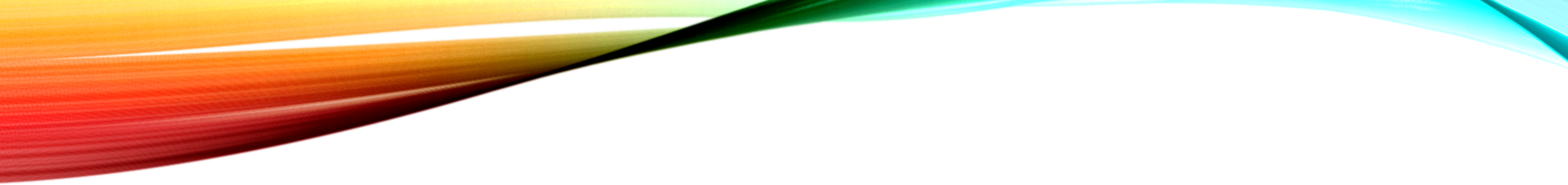 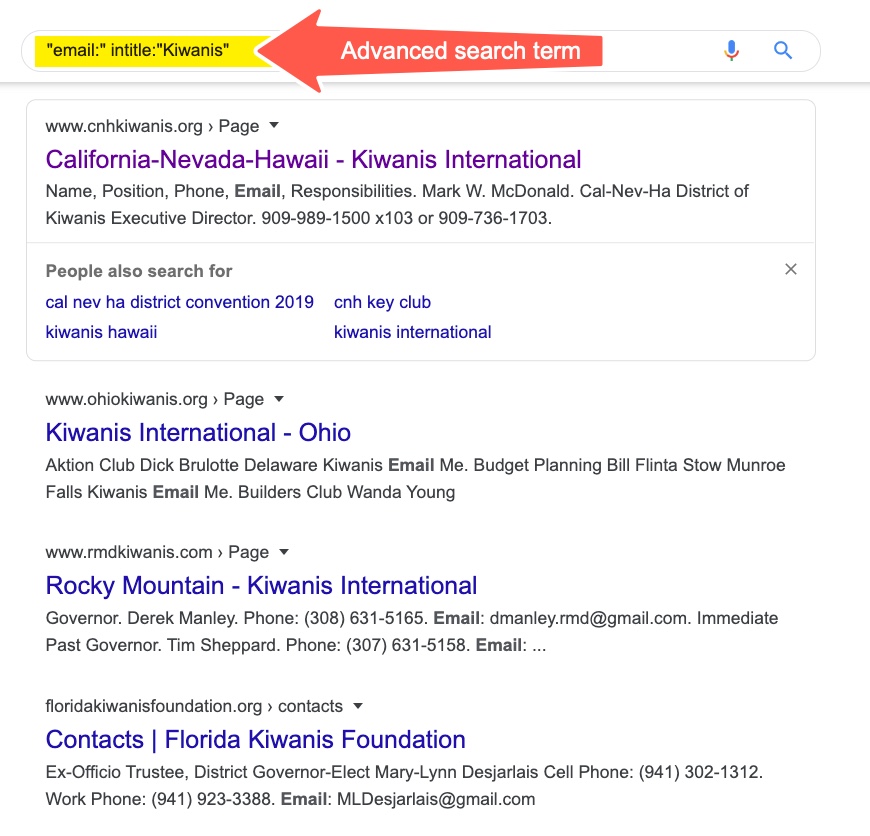 Cyber Security
Advanced Search in Google
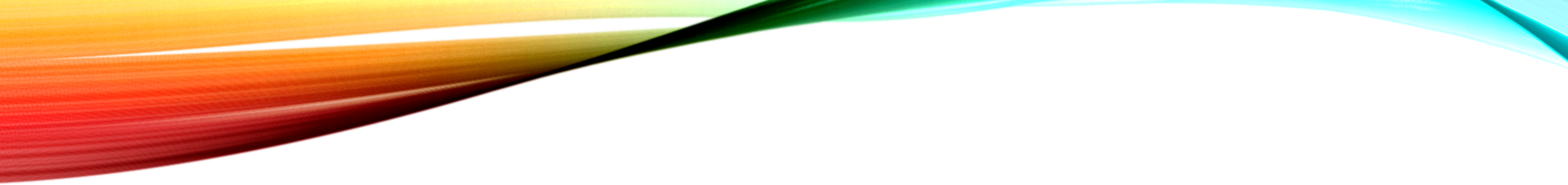 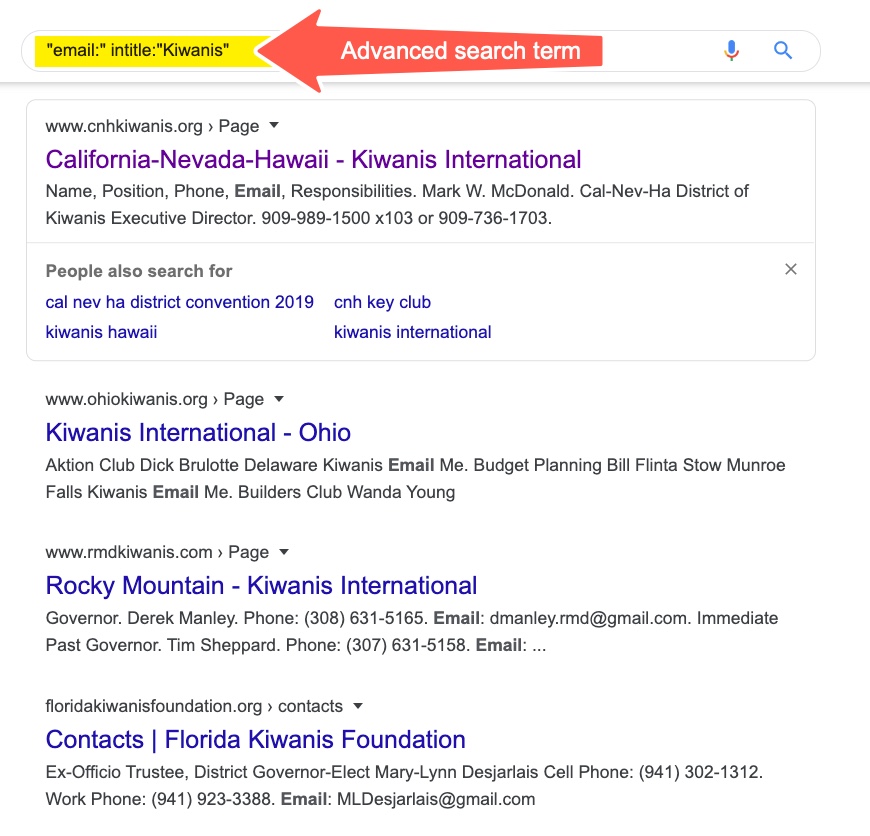 Cyber Security
This search returns any pages that mention "email:" and have "Kiwanis" in the page title.
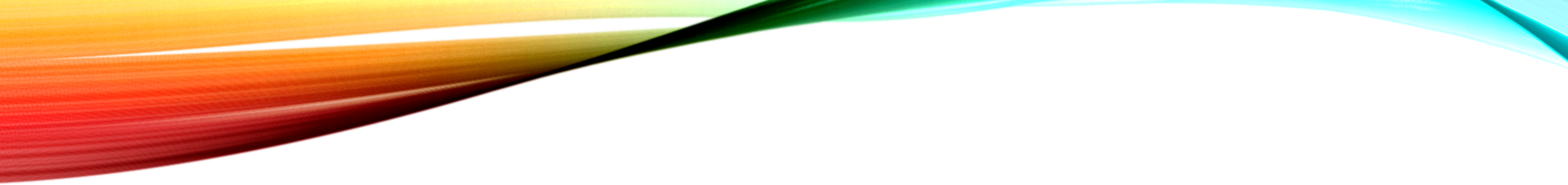 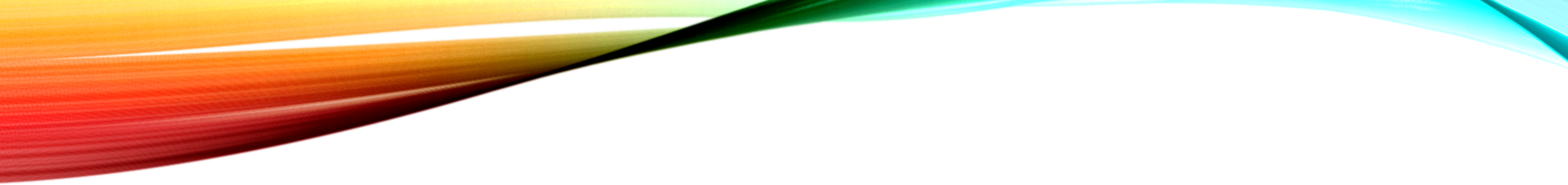 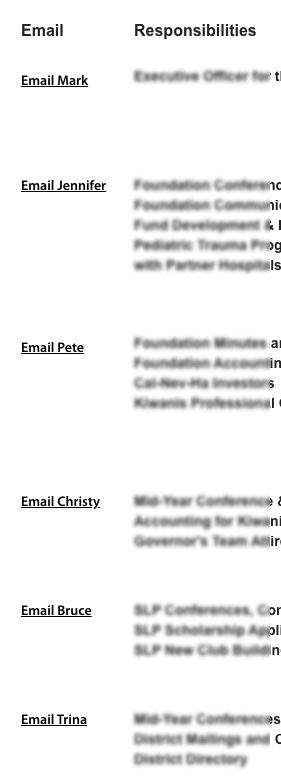 Cyber Security
Attackers now have what they need to launch a Spear Phishing attack!
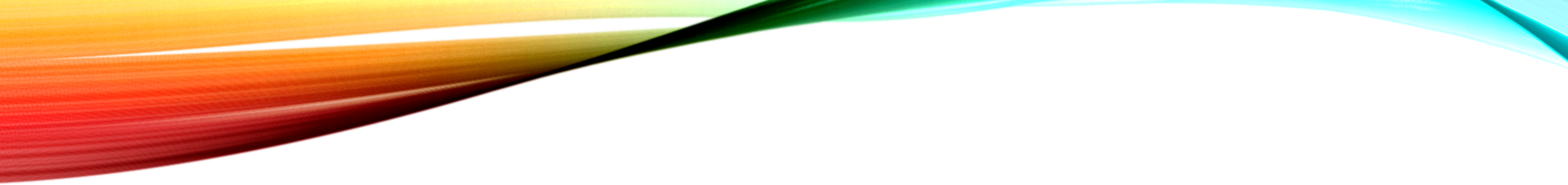 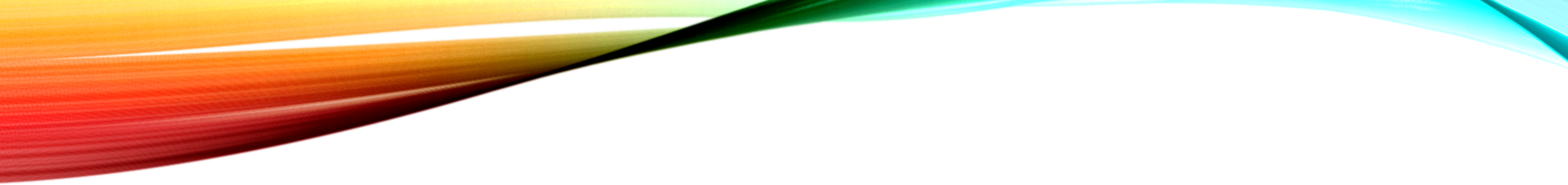 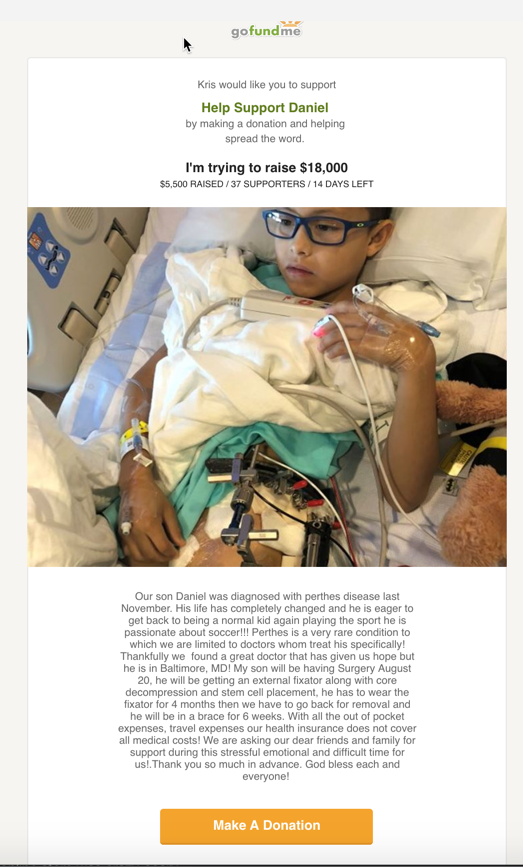 Cyber Security
Next, the attacker creates an email that resonates with Kiwanians and sends it out, impersonating a Kiwanian.
Cyber Security
How can I keep from 
becoming a victim of Phishing?
Cyber Security
Look for RED FLAGS.

 Reg flags warn you to STOP.
Cyber Security
Red Flags of Phishing emails

Phishing emails cause an emotional response
They create urgency – act NOW!
They may carry a threat – something bad will happen if you don't act NOW.
Cyber Security
Red Flags of Phishing emails

They appear to be from a trusted source
Make promises too good to be true
Contain links and direct you to click these links
Often contain malicious malware attachments
Often contain typos
Cyber Security
RED FLAGS – What to look for


First of all, STOP and THINK
Cyber Security
Anatomy of an email

"From:" line
Cyber Security
Anatomy of an email

"From:" line
"To:" line
Cyber Security
Anatomy of an email

"From:" line
"To:" line
"Subject:" line
Cyber Security
Anatomy of an email

"From:" line
"To:" line
"Subject:" line
Date & time sent
Cyber Security
Anatomy of an email

"From:" line
"To:" line
"Subject:" line
Date & time sent
Content
Cyber Security
Anatomy of an email

"From:" line
"To:" line
"Subject:" line
Date & time sent
Content – Links (text, images and buttons)
Cyber Security
Anatomy of an email

"From:" line
"To:" line
"Subject:" line
Date & time sent
Content – Links & attachments
Cyber Security
RED FLAGS – What to look for

"FROM:" line
From an unknown address
If you know the sender but the email is unexpected or out of character
Cyber Security
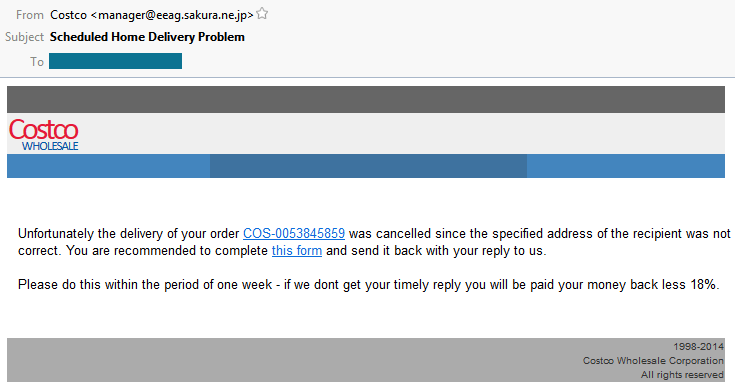 Cyber Security
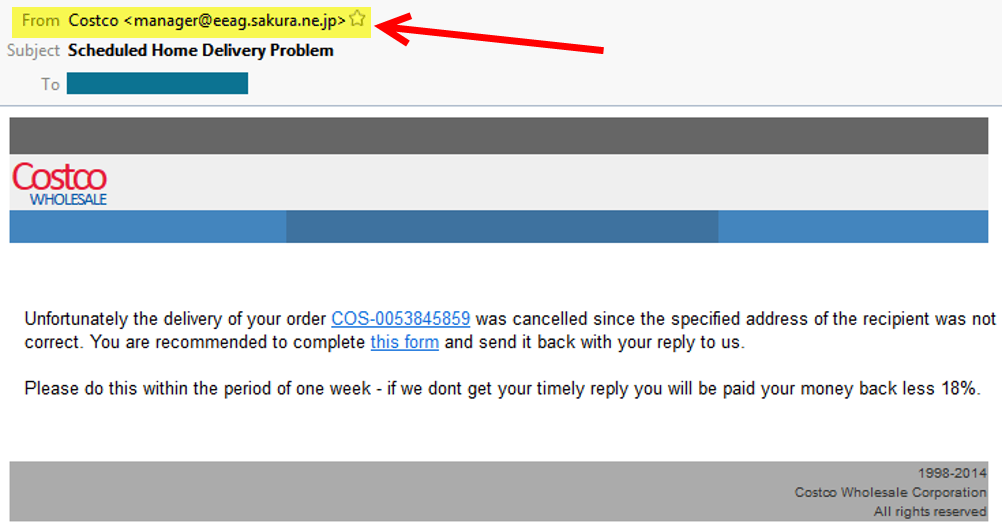 Cyber Security
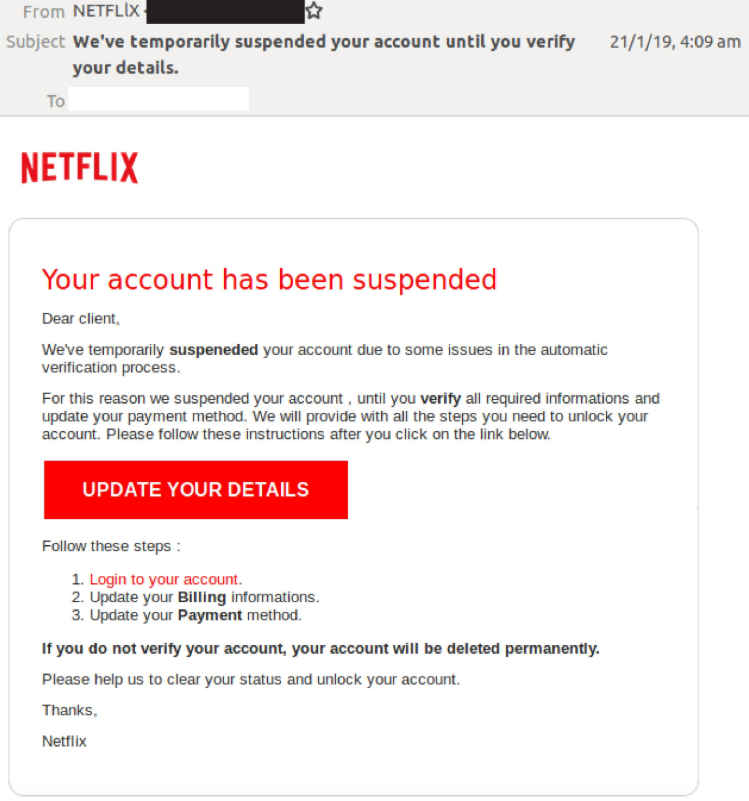 Cyber Security
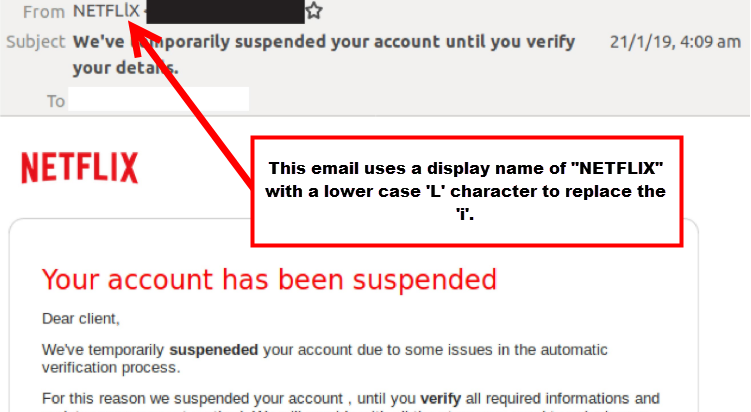 Cyber Security
To: line
You were copied on an email and you don’t know the other people it was sent to.
A generic greeting is used – not your name.
Cyber Security
Date: line
Receive an email you would normally get during normal business hours, but it was sent at 3 a.m.
Cyber Security
Subject: line
The subject line of an email is not relevant or doesn't match the message content. 
An email about something you never requested or a receipt for something you never purchased.
Cyber Security
Content of email
Sender is asking you to click on a link or open an attachment to avoid a negative consequence 
You have an uncomfortable feeling, or it just seems odd or not logical.
Cyber Security
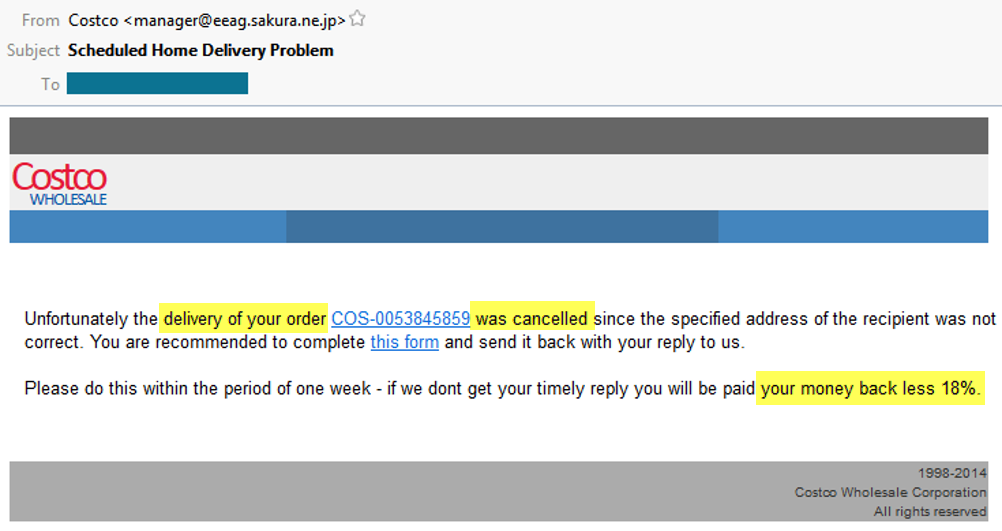 Cyber Security
The email is deliberately trying to get an emotional response from you.

Good or Bad
Cyber Security
Hyperlinks (links)
Look for misspellings 
Email contains hyperlinks asking you to take an action 
Text, images and buttons can contain malicious hyperlinks
Cyber Security
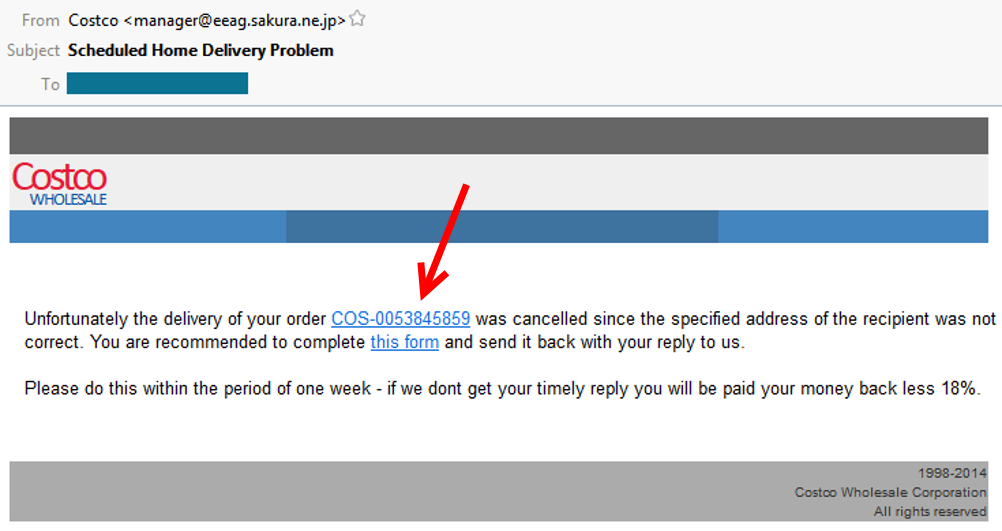 Cyber Security
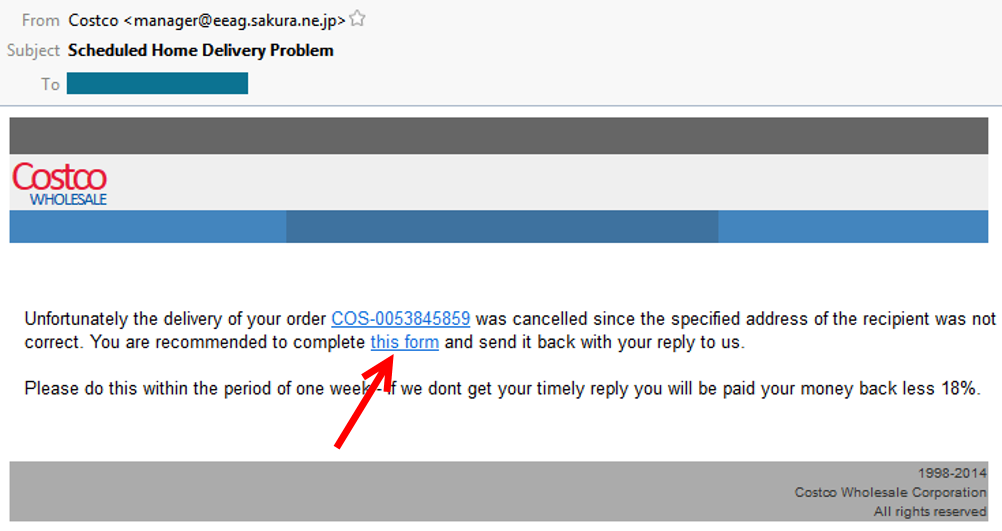 Cyber Security
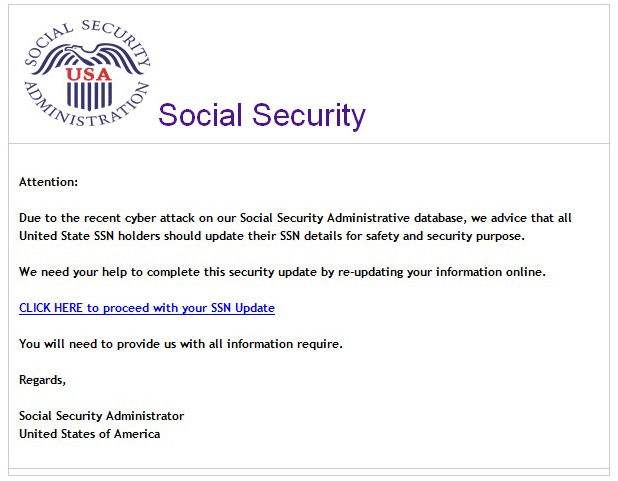 Cyber Security
OH NO!
My Social Security profile has been record has been hacked!!!

I have to CLICK the link and FIX it!
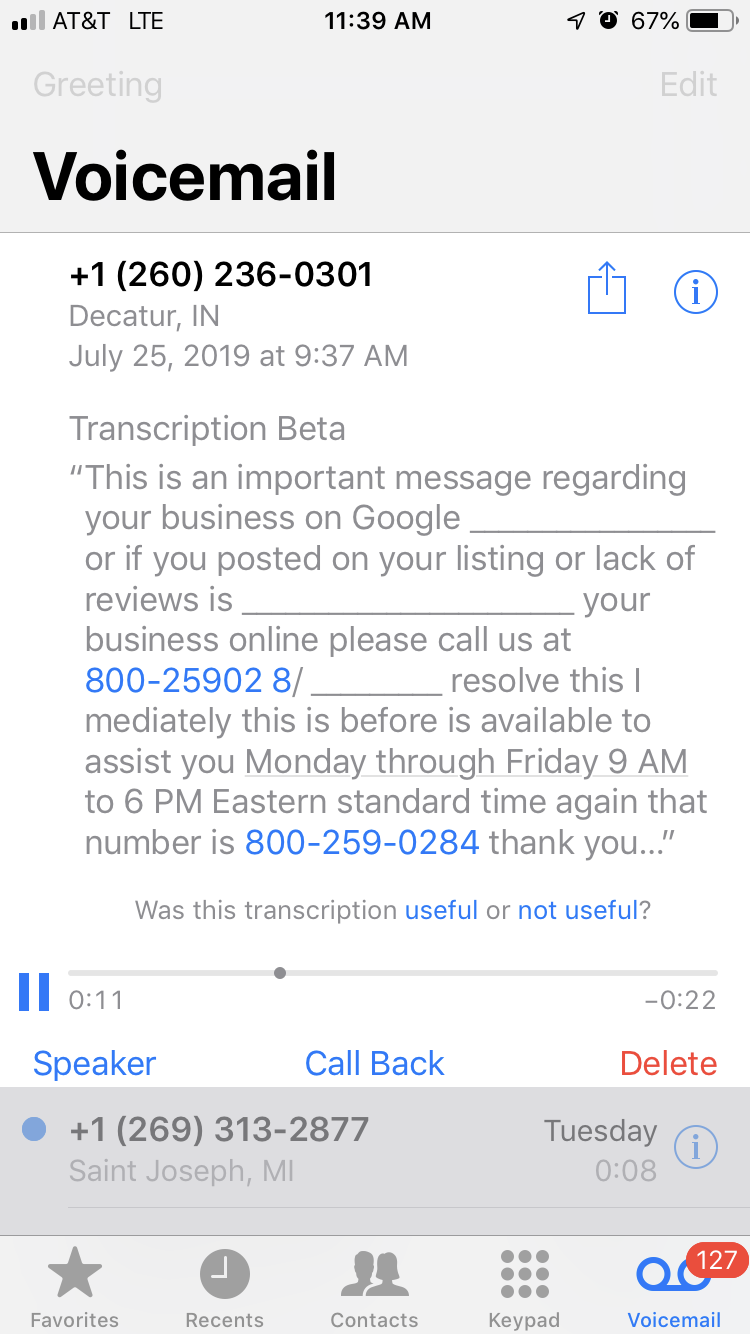 Cyber Security
Phishing Voicemail Message
Cyber Security
STOP
Cyber Security
BREATHE
Cyber Security
THINK
Cyber Security
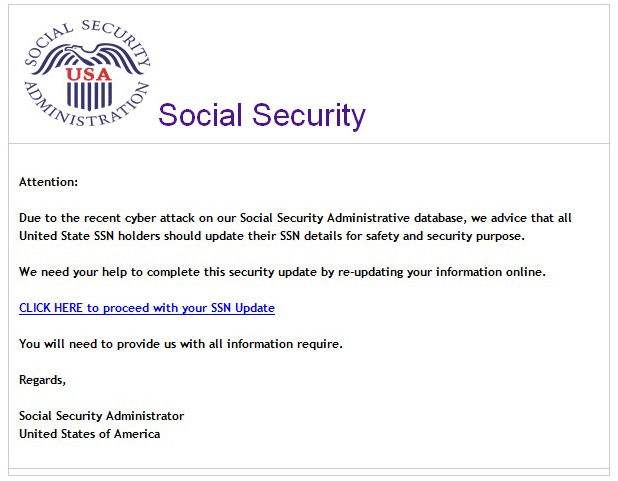 Cyber Security
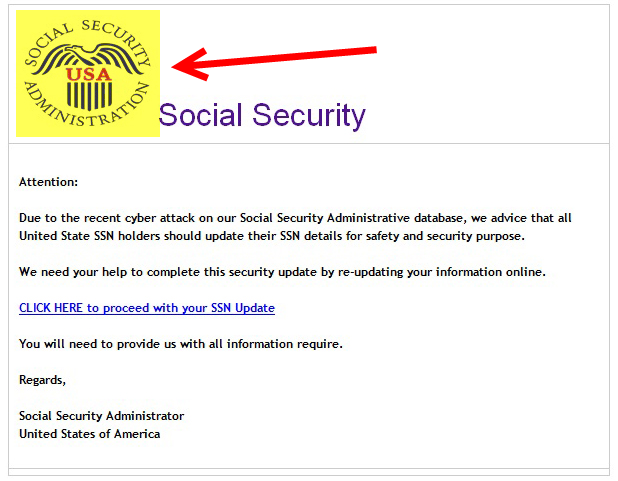 Cyber Security
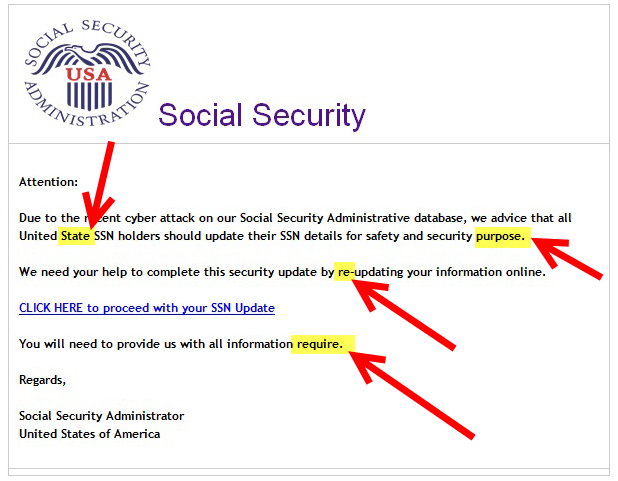 Cyber Security
ALWAYS hover over any links (text, images and buttons). Is the address correct? 
Somewhere on your screen, you will see the URL of the link.
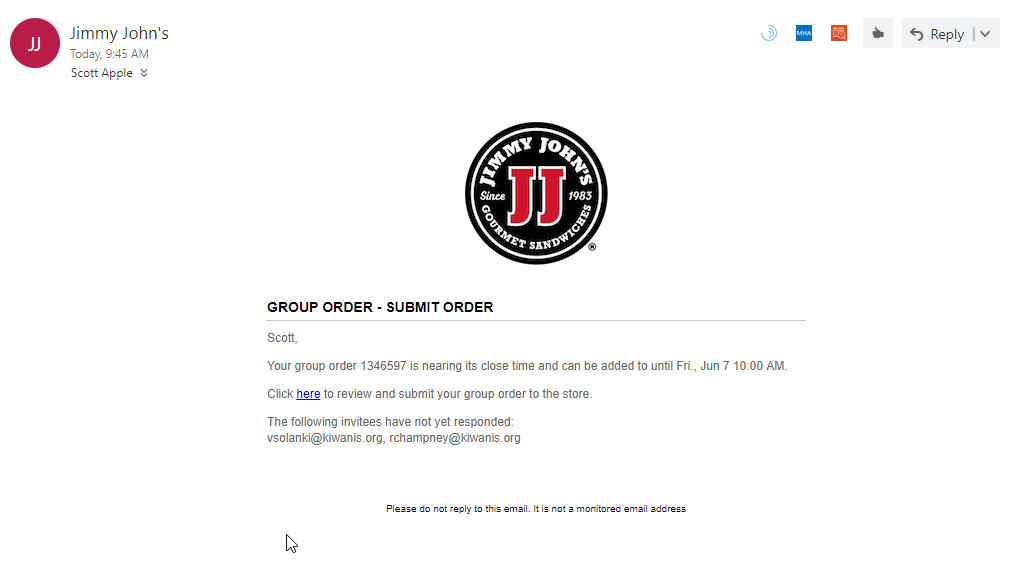 Cyber Security
RED FLAGS – What to look for

Hover over the link. Is the address correct? 

https://online.jimmyjohns.com/grouporders/2ae1b17d-01d7-4843-9702-6f8118b6c12c/status/
Cyber Security
https://online.jimmyjohns.com/grouporders/2ae1b17d-01d7-4843-9702-6f8118b6c12c/status/
Cyber Security
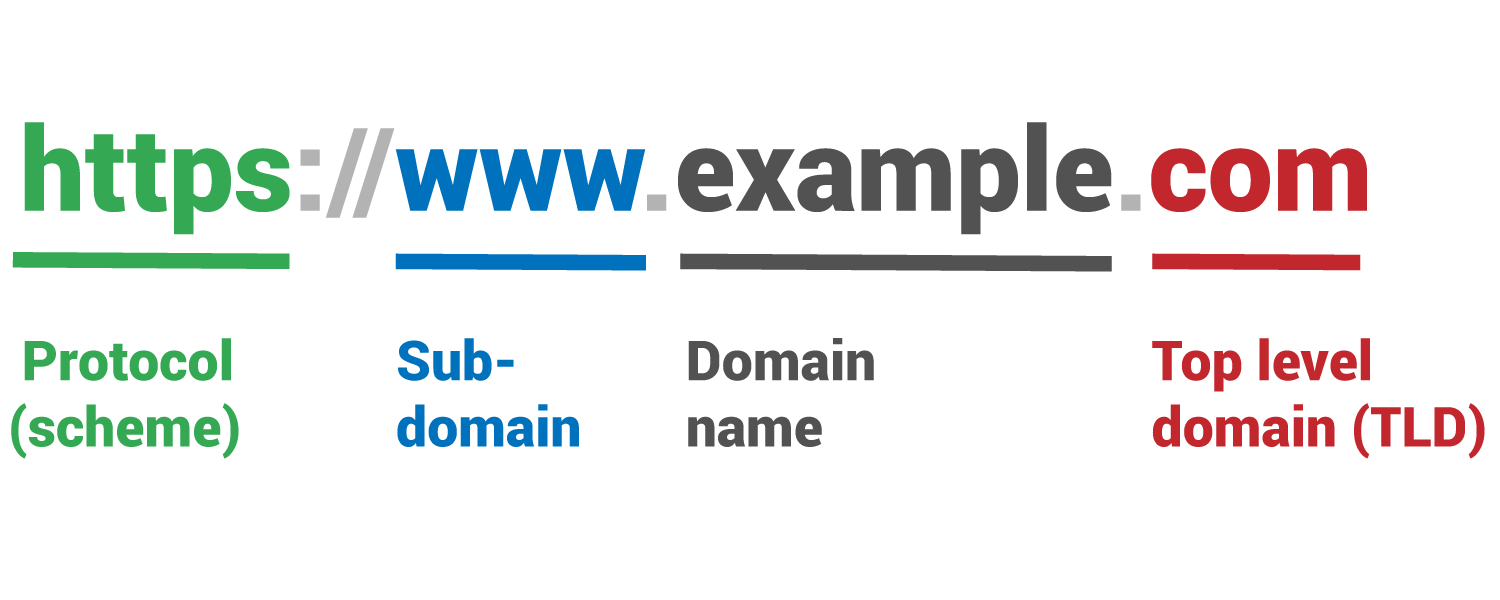 Cyber Security
https://online.jimmyjohns.com/grouporders/2ae1b17d-01d7-4843-9702-6f8118b6c12c/status/
Cyber Security
RED FLAGS – spoofing links

http://actionelectronics.onmicrosoft.com
Service@Amazen.com
www.Micorsoft.com
www.Youltube.com
Cyber Security
Attachments
ANY attachment you receive that you aren’t expecting is a RED FLAG.

ANY ATTACHMENT
Cyber Security
What do I remember?
Cyber Security
Emotional response – good or bad
Cyber Security
Emotional response – good or bad
STOP – BREATHE – THINK
Cyber Security
Emotional response – good or bad
STOP – BREATHE – THINK
RED FLAGS -
Cyber Security
Emotional response – good or bad
STOP – BREATHE – THINK
RED FLAGS – Anatomy of email
Cyber Security
Emotional response – good or bad
STOP – BREATHE – THINK
RED FLAGS – Anatomy of email
From
To
Subject
Date
Content
Cyber Security
Emotional response – good or bad
STOP – BREATHE – THINK
RED FLAGS – Anatomy of email
From
To
Subject
Date
Content - spelling/grammar, links, attachments
Cyber Security
Common sense approach
Did I initiate this communication?
Do I even have this account?
Is this out of character for the sender?
Do I have another way of confirming this email?
Cyber Security
Common sense approach

When in doubt – DELETE the email.

If it's important, it will come back to you in another form – physical mail and/or phone call.
Cyber Security
Questions?
Cyber Security
Thanks!